COMISIÓN DE PARTICIPACIÓN CIUDADANA Y GOBIERNO ABIERTO
Sesión Nro. 003
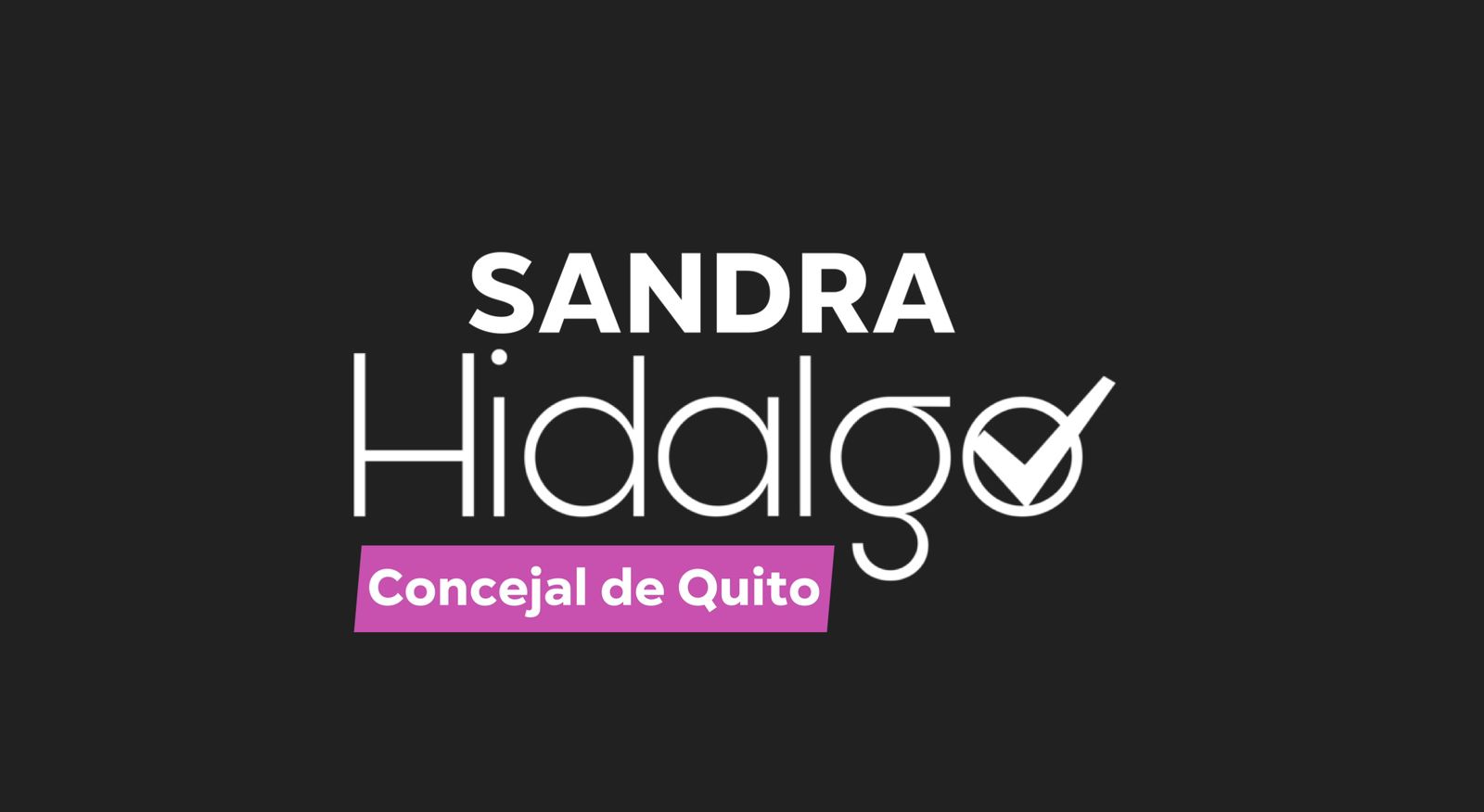 PROYECTOS DE ORDENANZAS
Reporte de trámites pendientes (10), oficio Nro. GADDMQ-SGCM-2023-2869-O de 26 de junio 2023, suscrito por la Secretaria General del Concejo Metropolitano, Dra. Libia Rivas.
La metodología a implementarse para tratamiento de cada uno de los trámites: se propone realizarlo a través de bloques temáticos.
Existen 3 bloques temáticos:
Participación Ciudadana
Lucha contra la corrupción
Gobierno abierto.
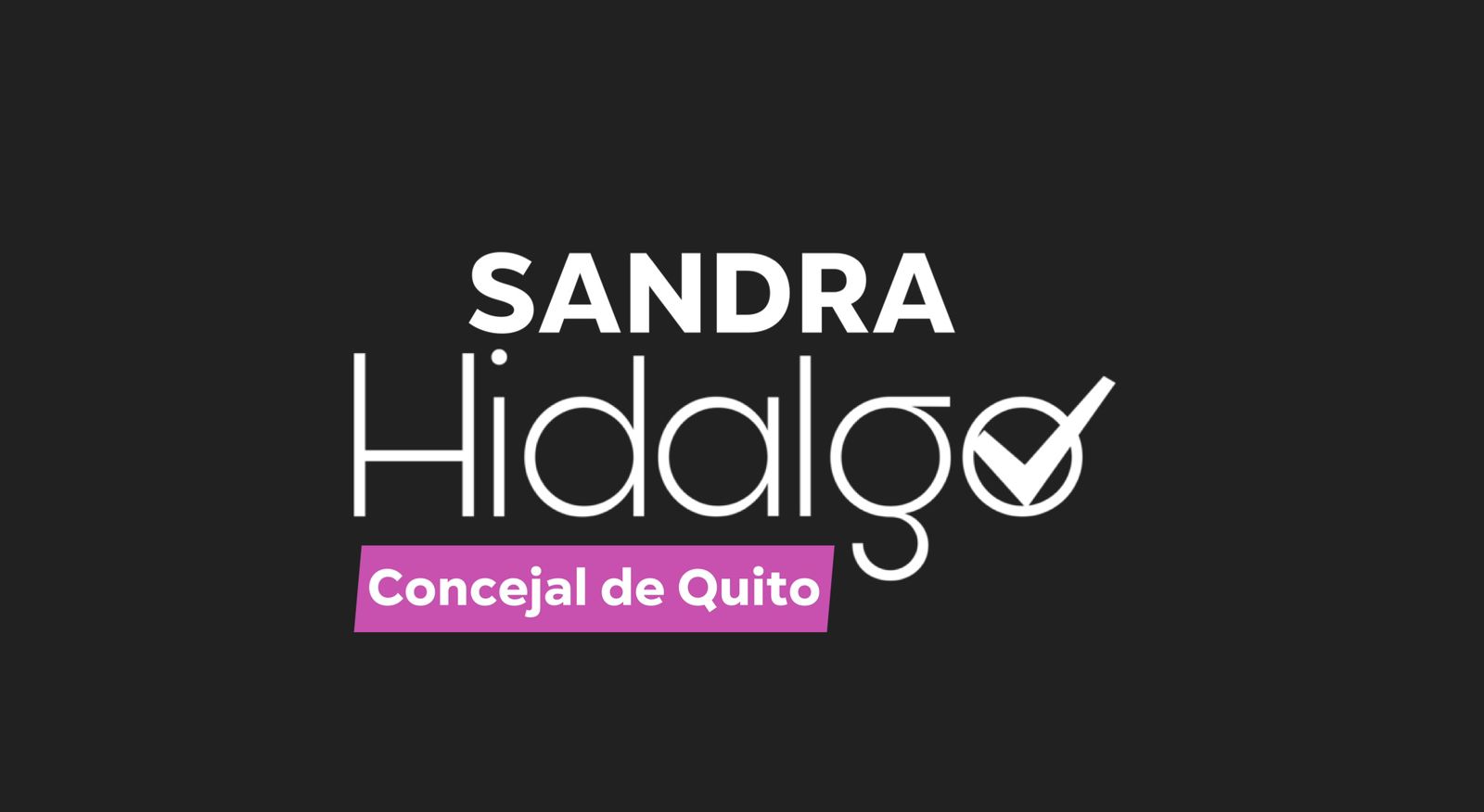 PARTICIPACIÓN CIUDADANA
Proyecto de Ordenanza Reformatoria al Título II, del Libro 1.3 que crea el sistema metropolitano de participación ciudadana y control social para el Distrito Metropolitano de Quito. (trámite 2) 

Proyecto de Ordenanza que crea e integra al sistema metropolitano de participación ciudadana y control social al Consejo Metropolitano de Jóvenes del Distrito Metropolitano de Quito. (trámite 3)
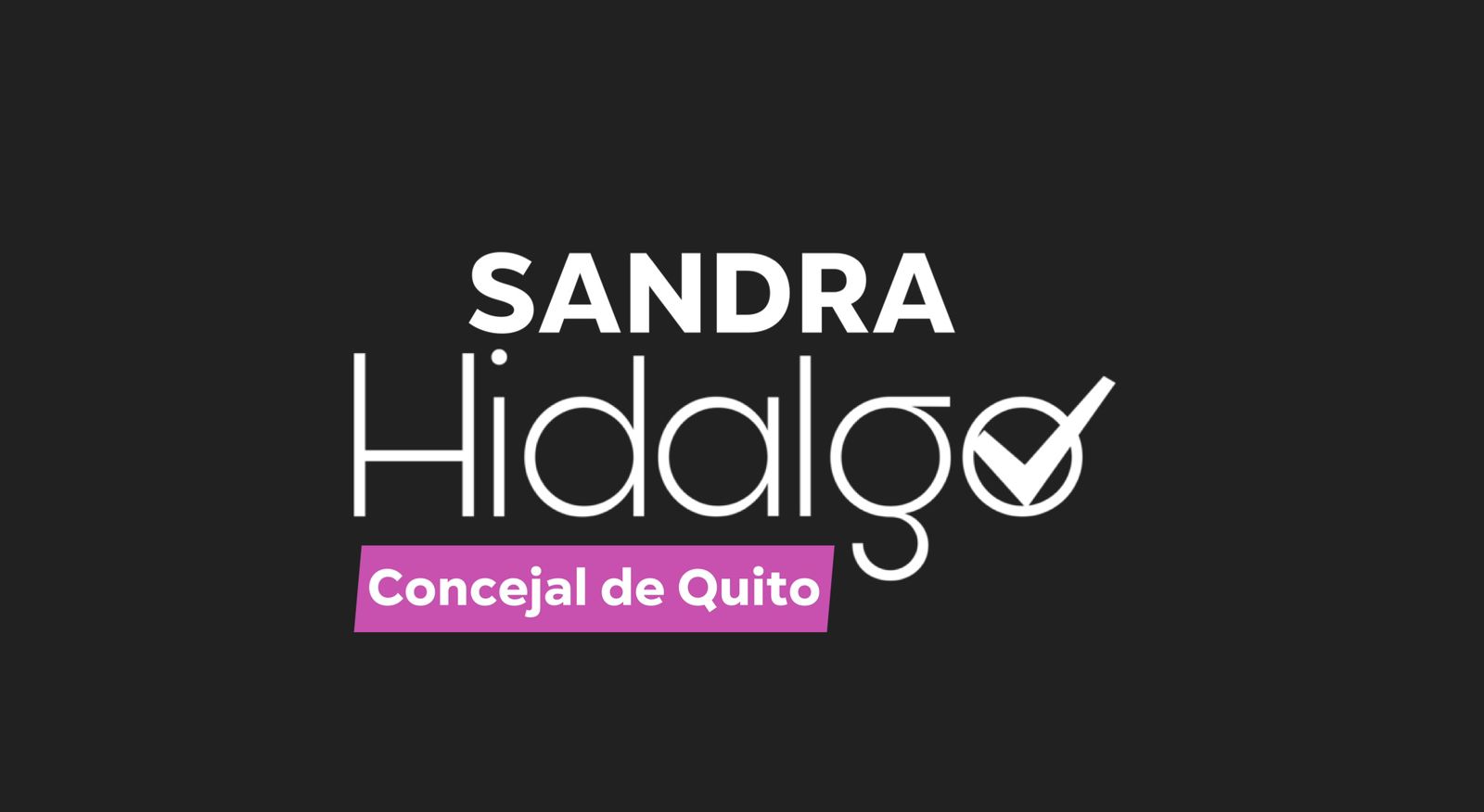 PARTICIPACIÓN CIUDADANA
ORDENANZA REFORMATORIA DEL CÓDIGO MUNICIPAL PARA EL DISTRITO METROPOLITANO DE QUITO, QUE INCORPORA EN EL LIBRO XXXXX, EL TÍTULO VIII (xxxxxxx), DEL MEJORAMIENTO DE BARRIOS A TRAVÉS DEL SISTEMA DE GESTIÓN PARTICIPATIVA. (trámite 4)
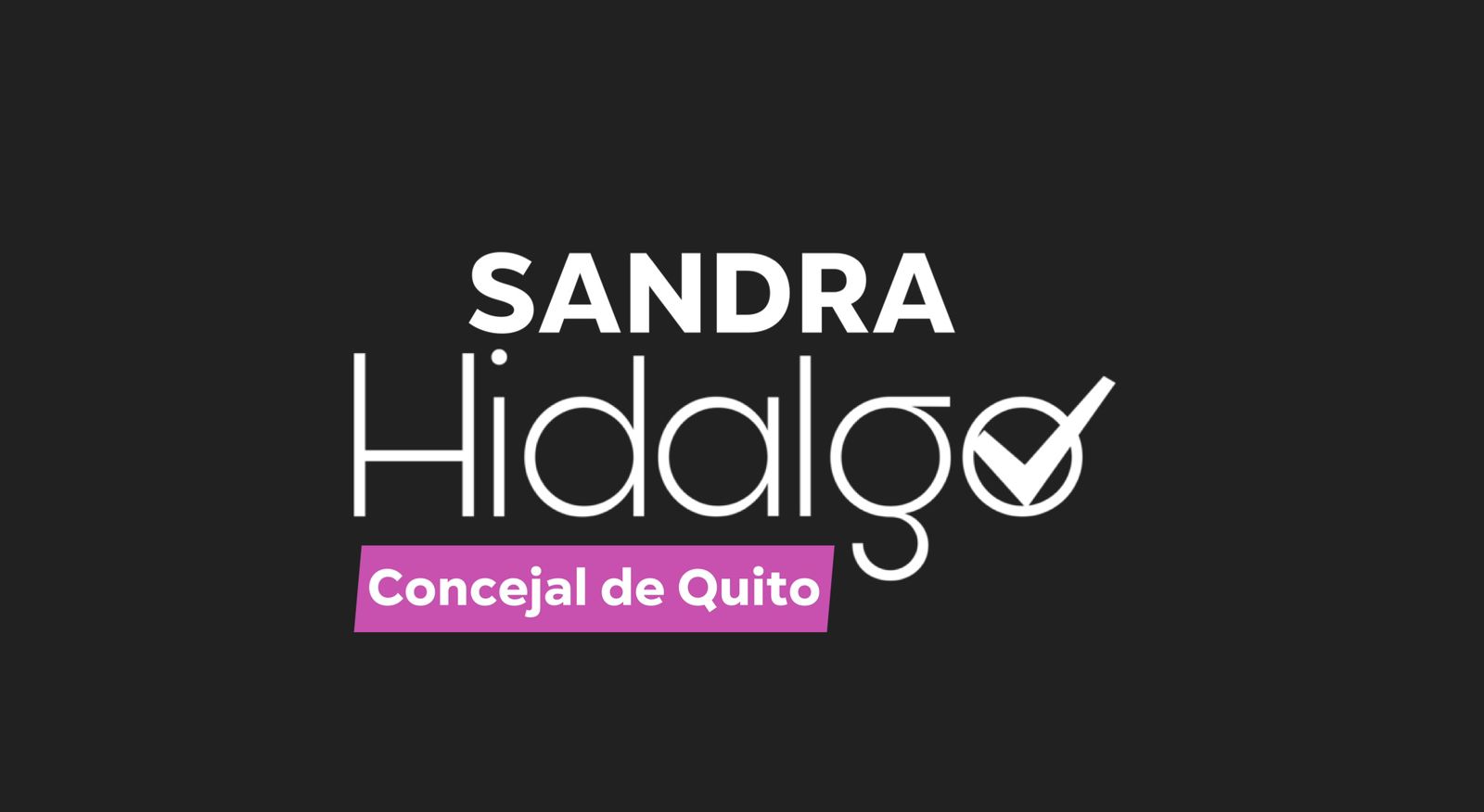 PARTICIPACIÓN CIUDADANA
Ordenanza Metropolitana Reformatoria que incorpora la sección (…) de la Creación y Funcionamiento del Cabildo Juvenil del Distrito Metropolitano de Quito, luego de la Sección Primera y anterior a la Sección Segunda correspondiente al Capítulo II De los Derechos y Deberos de los Jóvenes del Título VII Del Reconocimiento de las Culturas Juveniles y Acceso Seguro de los Espacios Públicos y a los Servicios de Salud Sexual y Salud Reproductiva por parte de los Jóvenes del Distrito Metropolitano de Quito del Libro II.5 De la Igualdad, Género e Inclusión Social del Código Municipal para el Distrito Metropolitano de Quito”. (trámite 6)
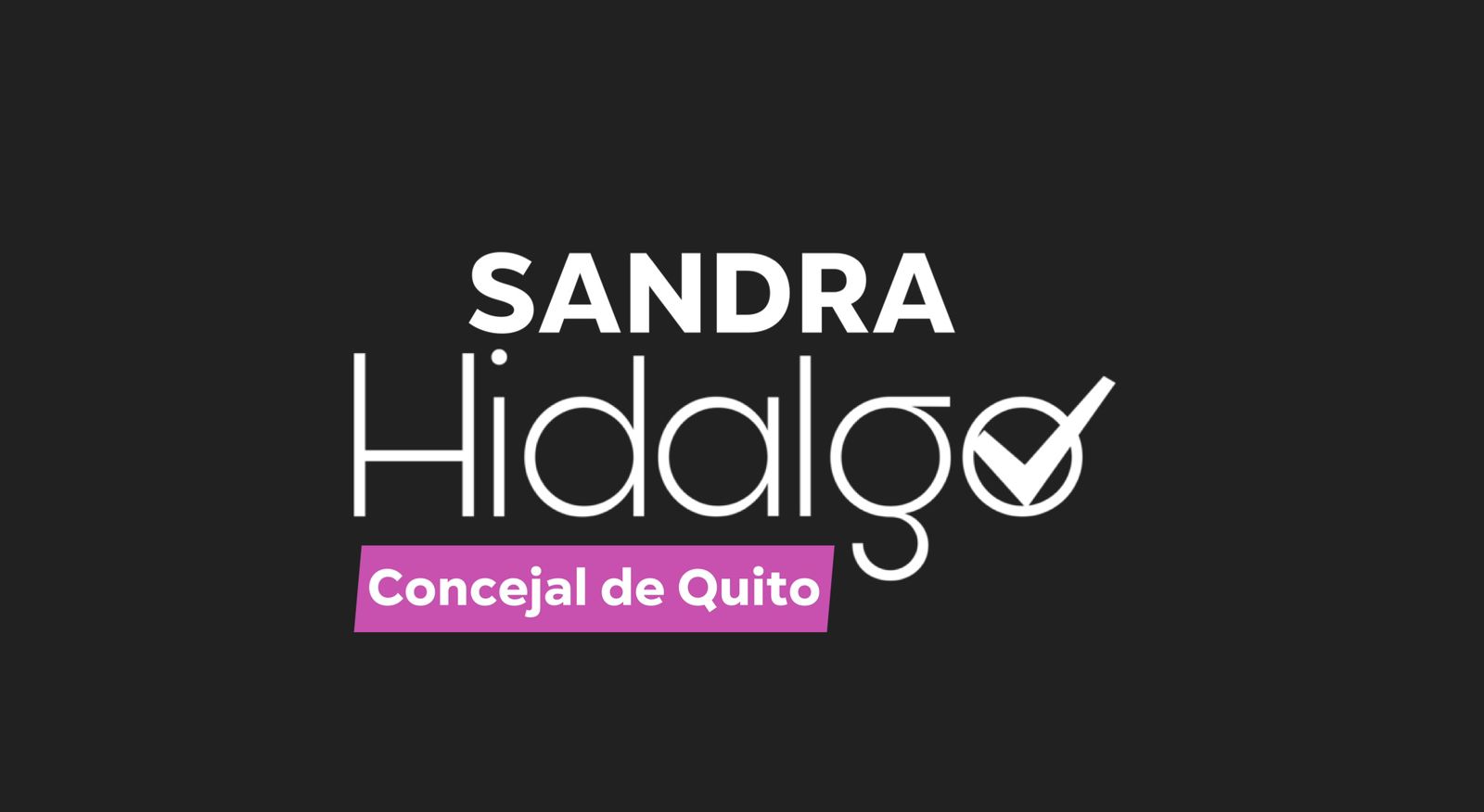 PARTICIPACIÓN CIUDADANA
ORDENANZA METROPOLITANA REFORMATORIA DEL CÓDIGO MUNICIPAL PARA EL DISTRITO METROPOLITANO DE QUITO ACERCA DEL SISTEMA METROPOLITANO DE PARTICIPACIÓN CIUDADANA Y CONTROL SOCIAL. (trámite 8)
“Ordenanza metropolitana reformatoria del libro I.3, título II, capítulo III, secciones I y III de la Ordenanza Metropolitana No. 001 de 29 de marzo de 2019, que expide el Código Municipal para el Distrito Metropolitano de Quito, la cual establece el Sistema Metropolitano de Participación Ciudadana y Control Social. (trámite 9)
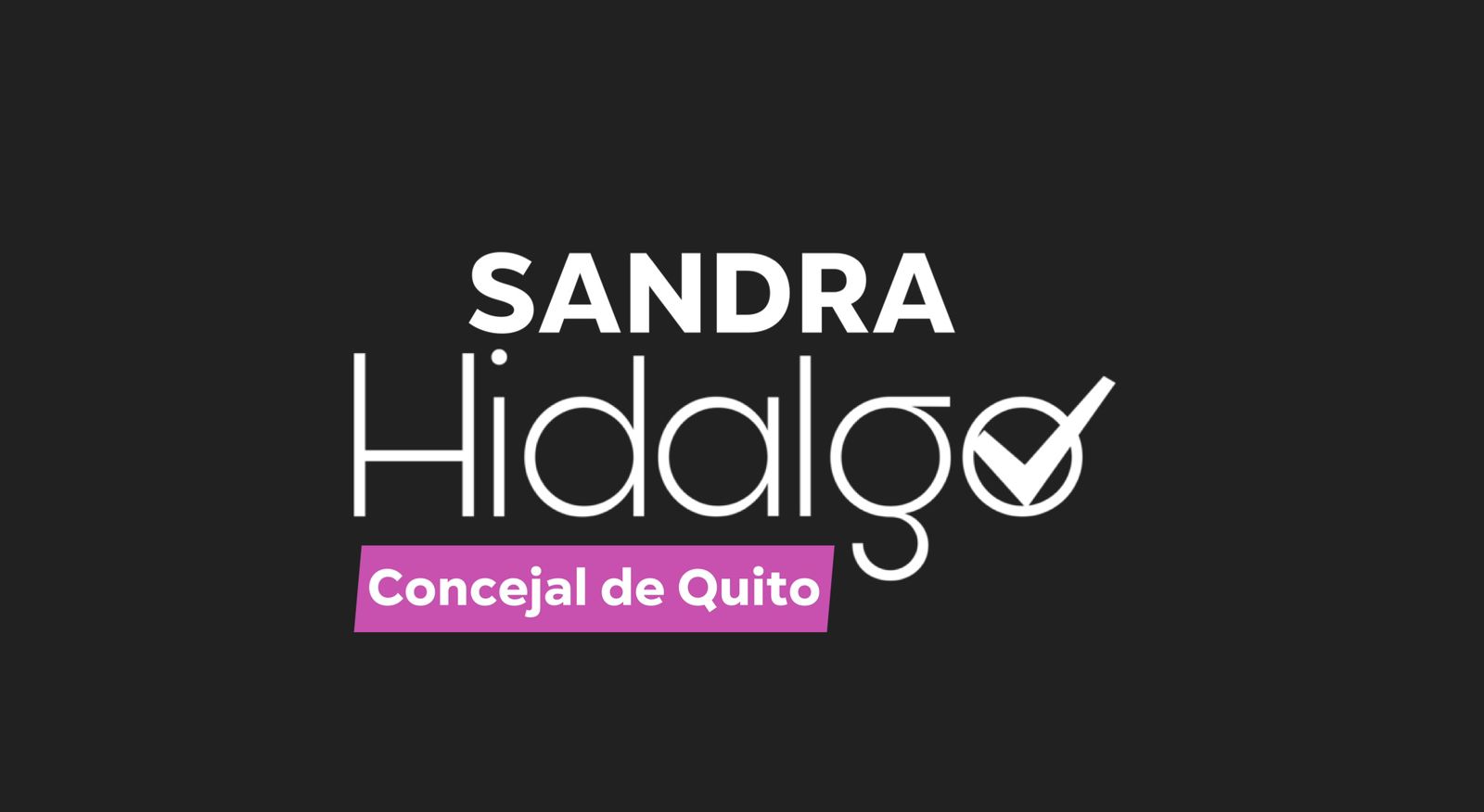 LUCHA CONTRA LA CORRUPCIÓN
Proyecto de Ordenanza Metropolitano Sustitutiva de la Ordenanza Metropolitana No. 0116, mediante la cual se reemplaza el capítulo XII, del libro Primero del Código Municipal, que trata de la “Comisión Metropolitana de Lucha Contra la Corrupción. (trámite 1)
Ordenanza Metropolitana Reformatoria al Título VI La Comisión Metropolitana de Lucha Contra La Corrupción, Libro I,2 Del Código Municipal para el Distrito Metropolitano de Quito. (trámite 5)
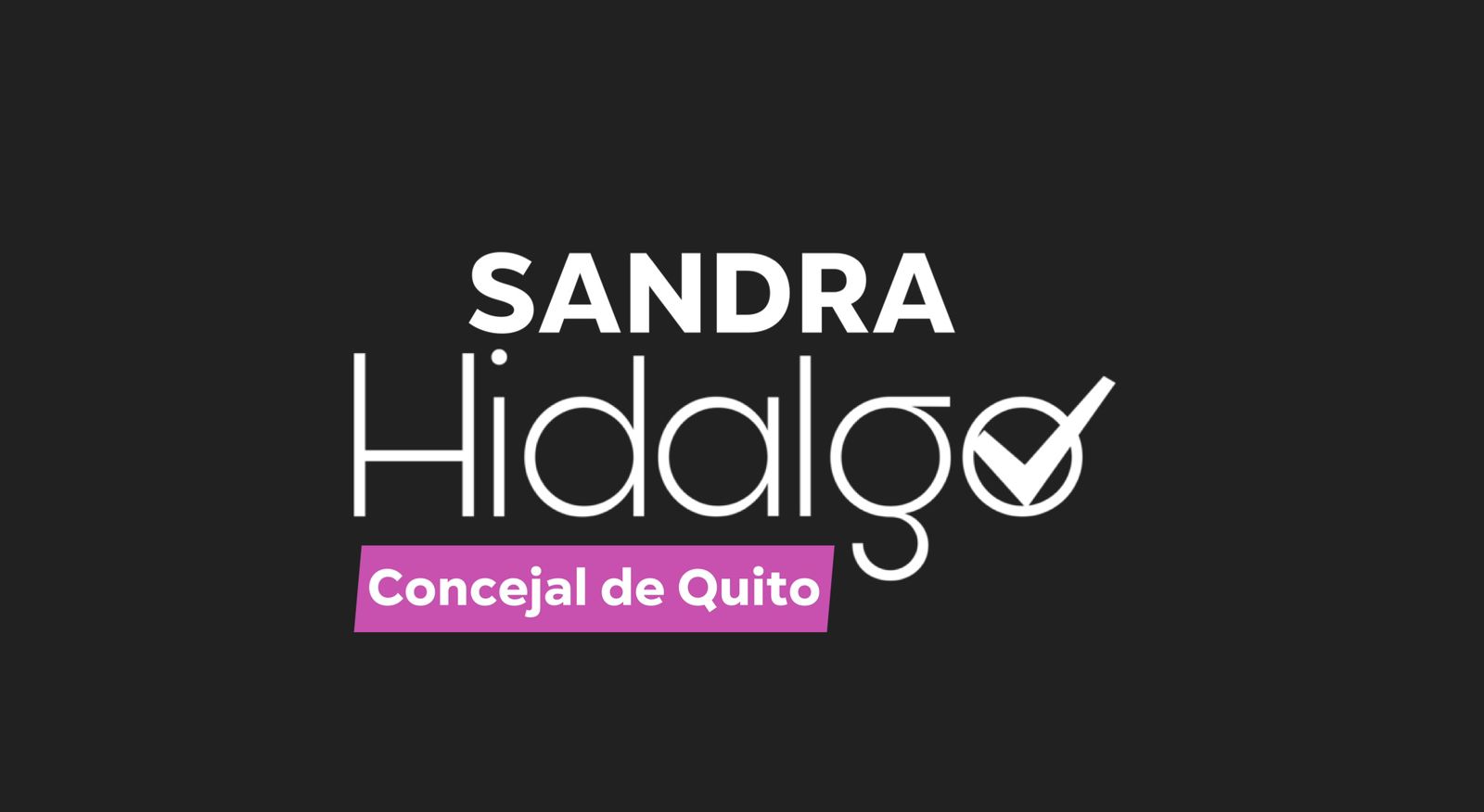 LUCHA CONTRA LA CORRUPCIÓN
Ordenanza Reformatoria del Título VI, Capítulo I del Libro I.2 del Código Municipal para el Distrito Metropolitano de Quito, referente a la Comisión Metropolitana de Lucha Contra la Corrupción. (trámite 10)
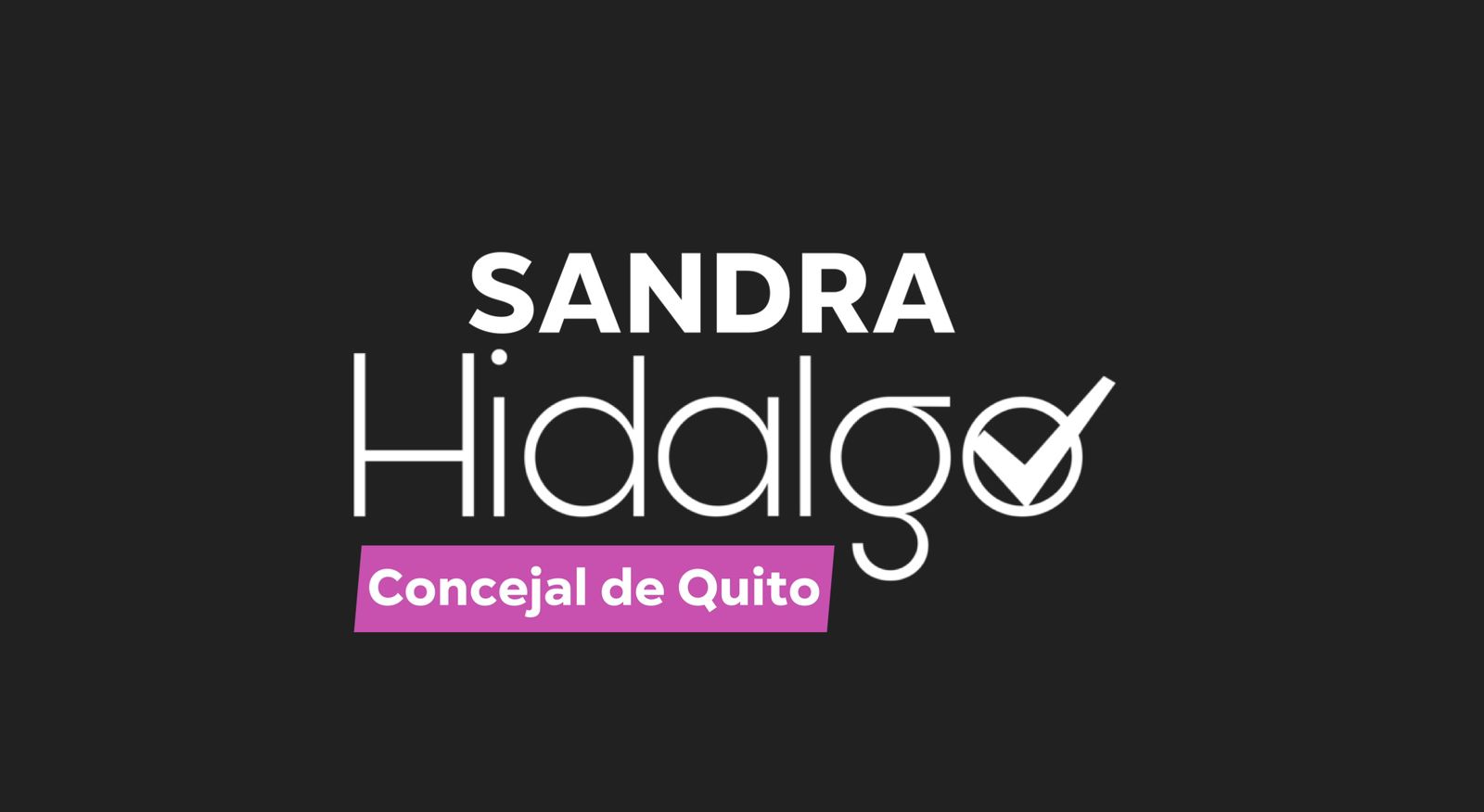 GOBIERNO ABIERTO
Ordenanza Metropolitana Reformatoria del Código Municipal para el Distrito Metropolitano de Quito, contenido en la Ordenanza Metropolitana No. 001, de 29 de marzo de 2019, por la cual se Reforma el Título III, de su Libro I.3, sobre “El Gobierno Abierto en el Municipio del Distrito Metropolitano de Quito. (trámite 7)
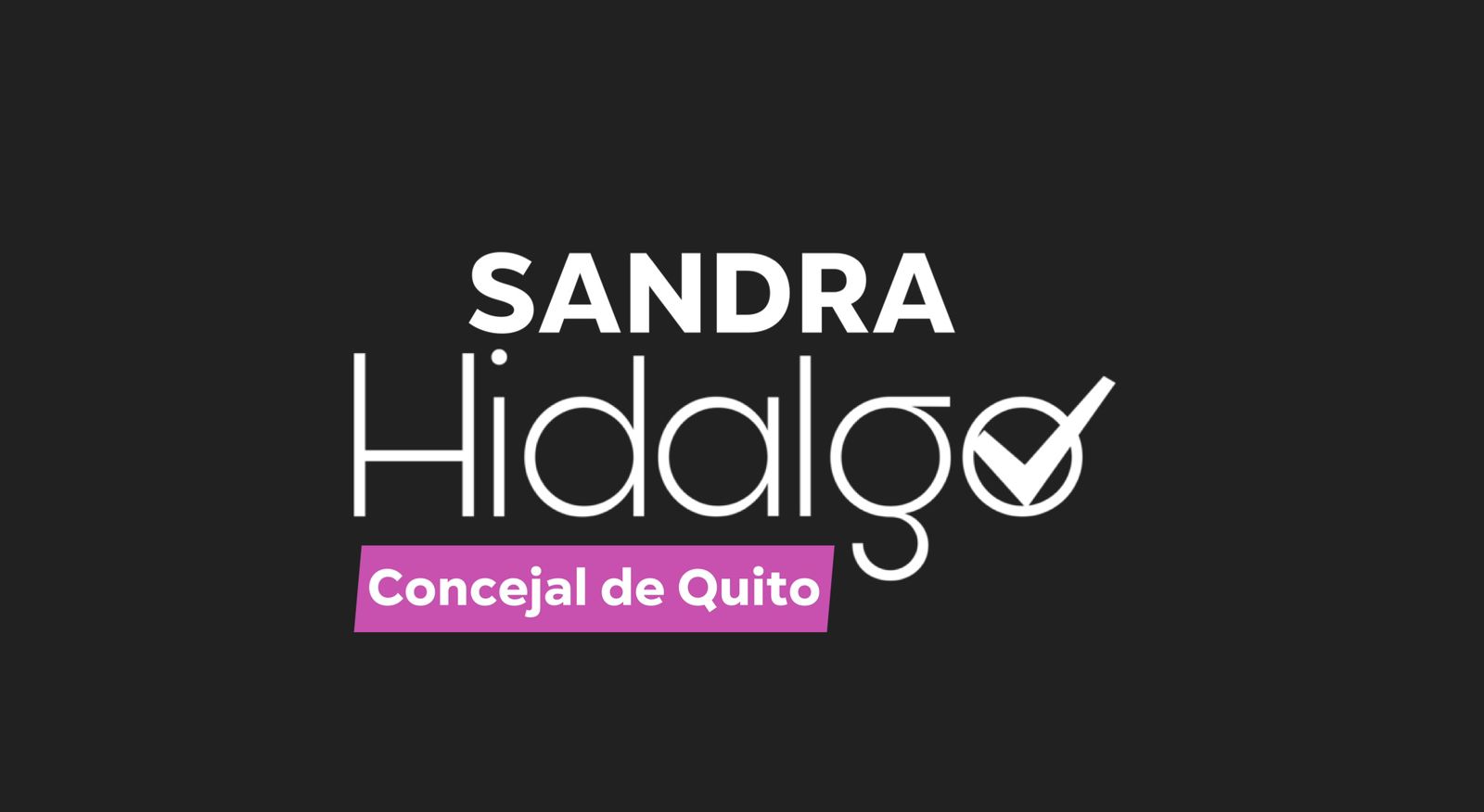 PROPUESTA DE TRATAMIENTO
Propuesta de tratamiento: convocar mesas de trabajo con los despachos de los integrantes de la Comisión, con el objetivo de analizar cada uno de los trámites, luego de lo cual se emitirán los informes correspondientes. Las mesas de trabajo serán 3, de acuerdo a las temáticas existentes: Participación Ciudadana, Lucha Contra la Corrupción y Gobierno Abierto, a las mesas de trabajo se convocará a los funcionarios que se considere necesario.
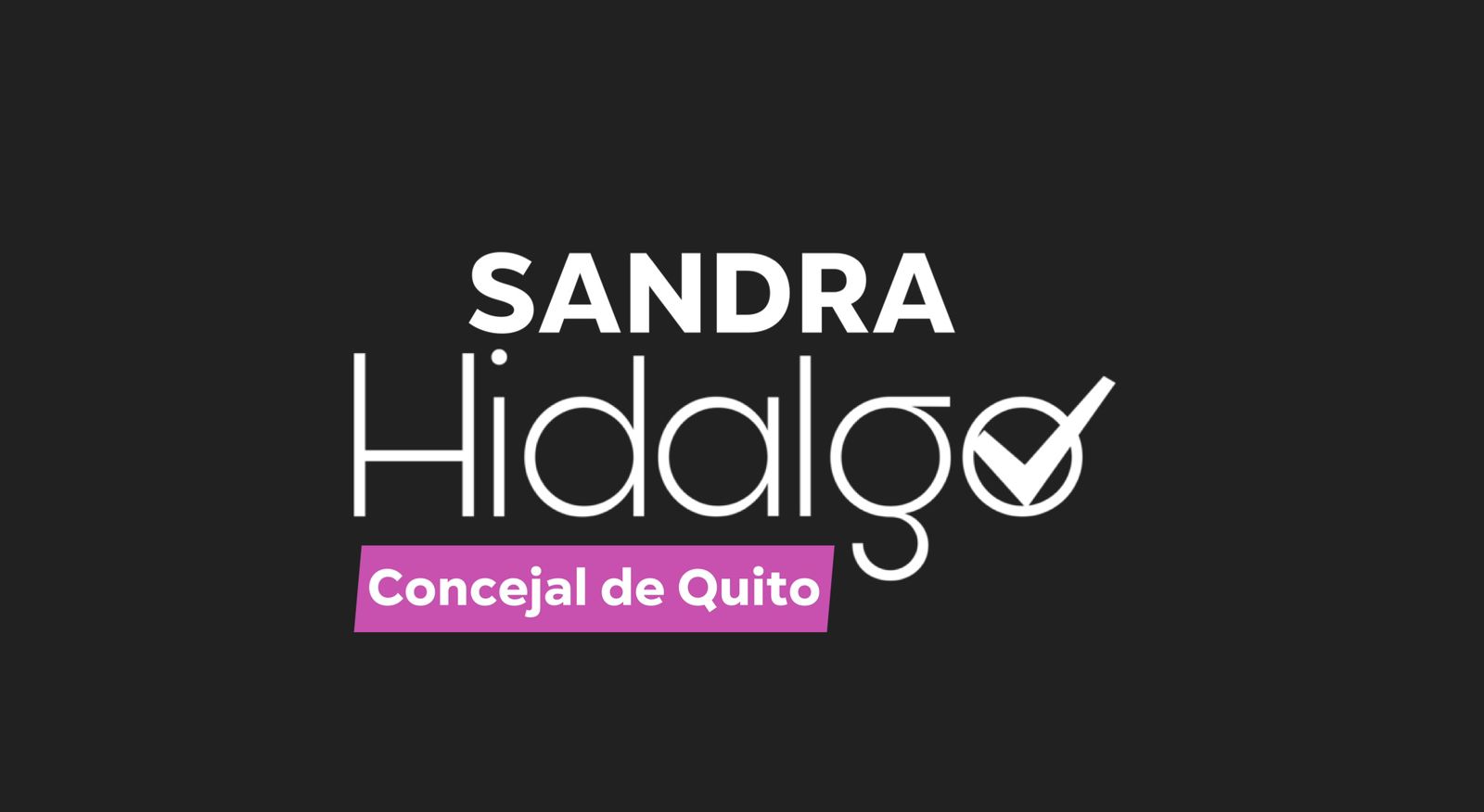 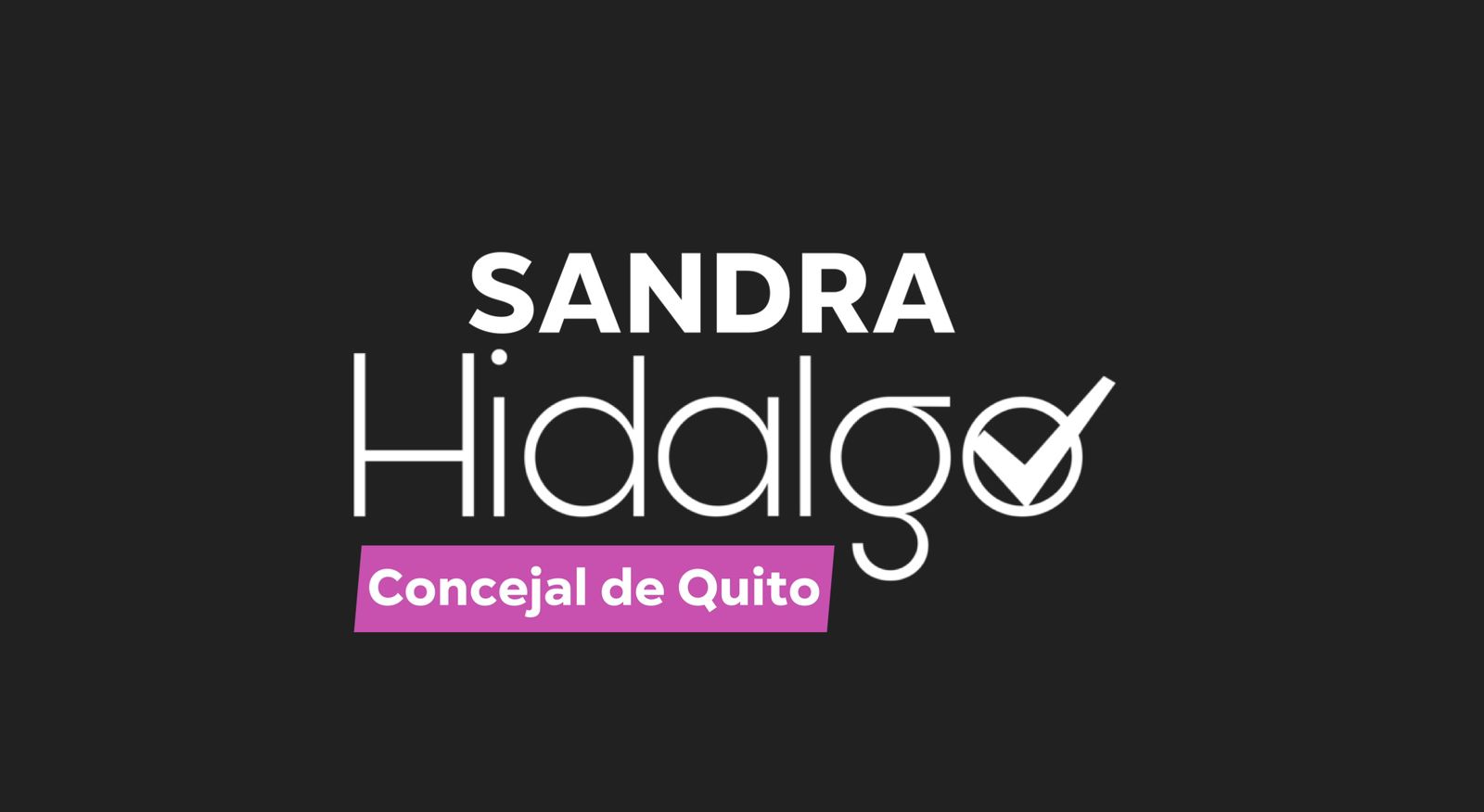